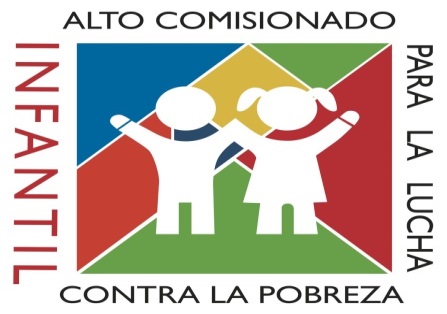 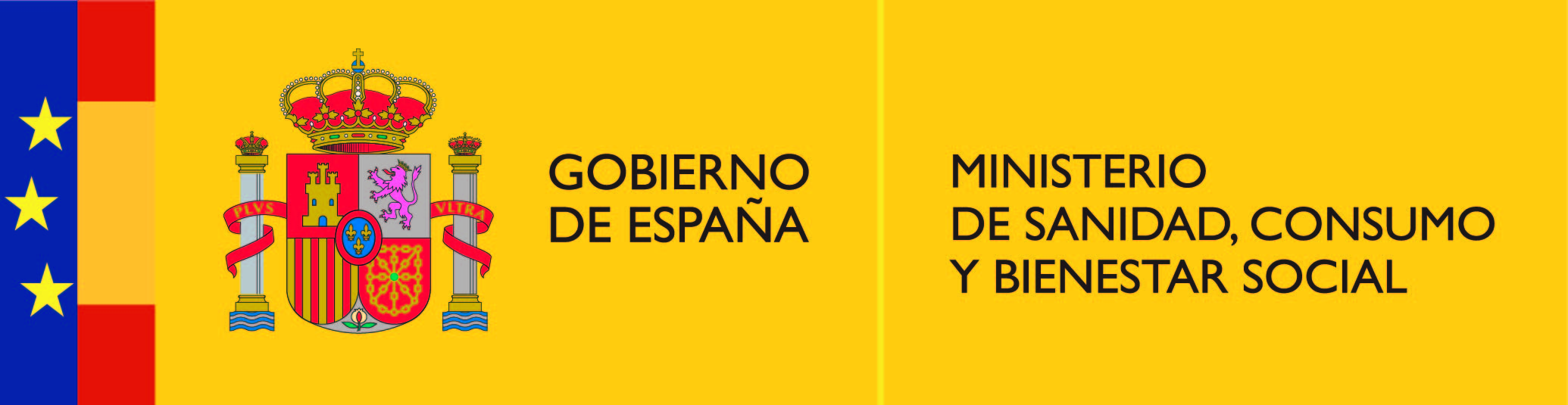 Presupuestos que recuperany consolidan derechos 
para toda la ciudadanía

#PGE2019
#PGE19ParaUnPaísMejor
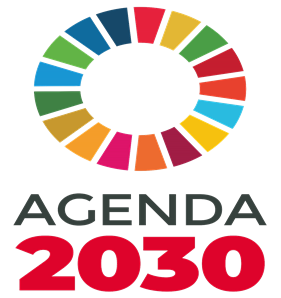 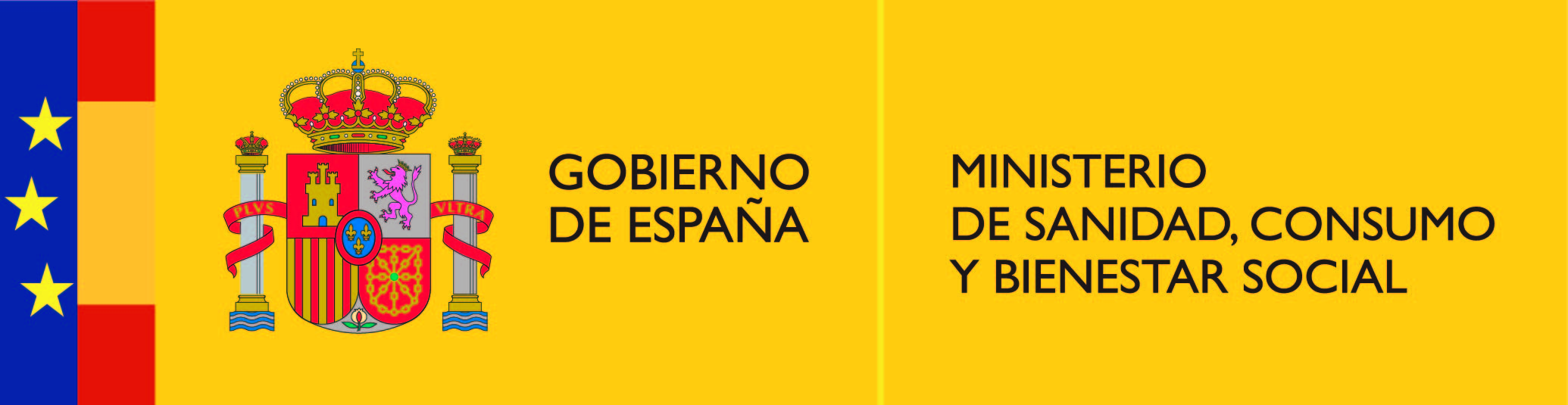 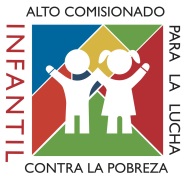 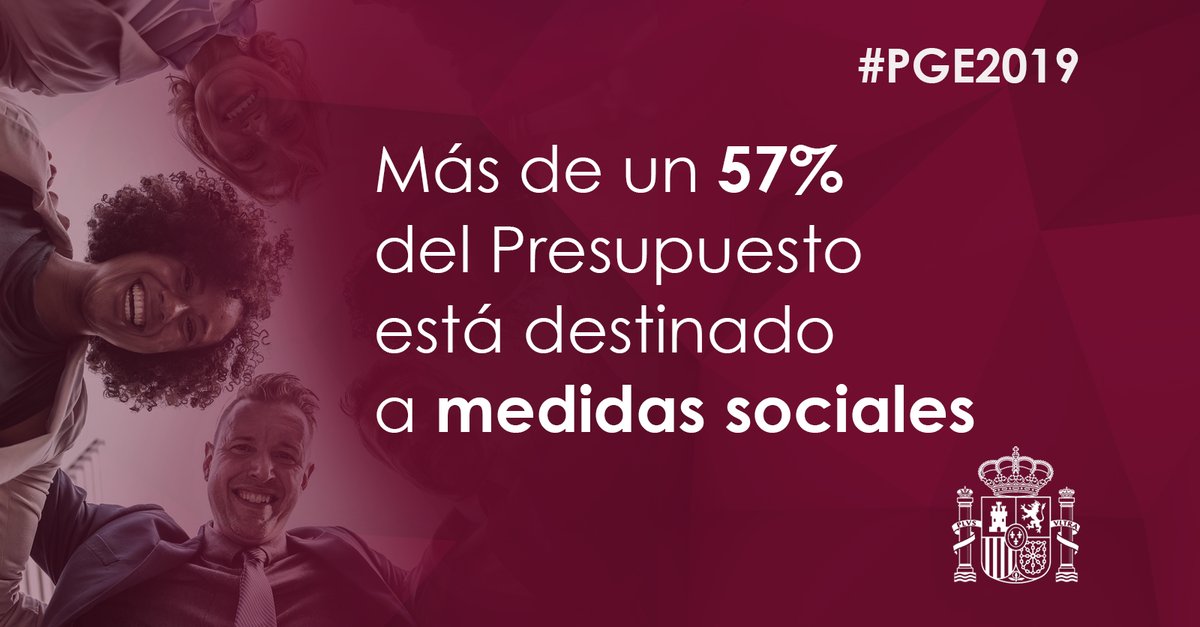 1
[Speaker Notes: -]
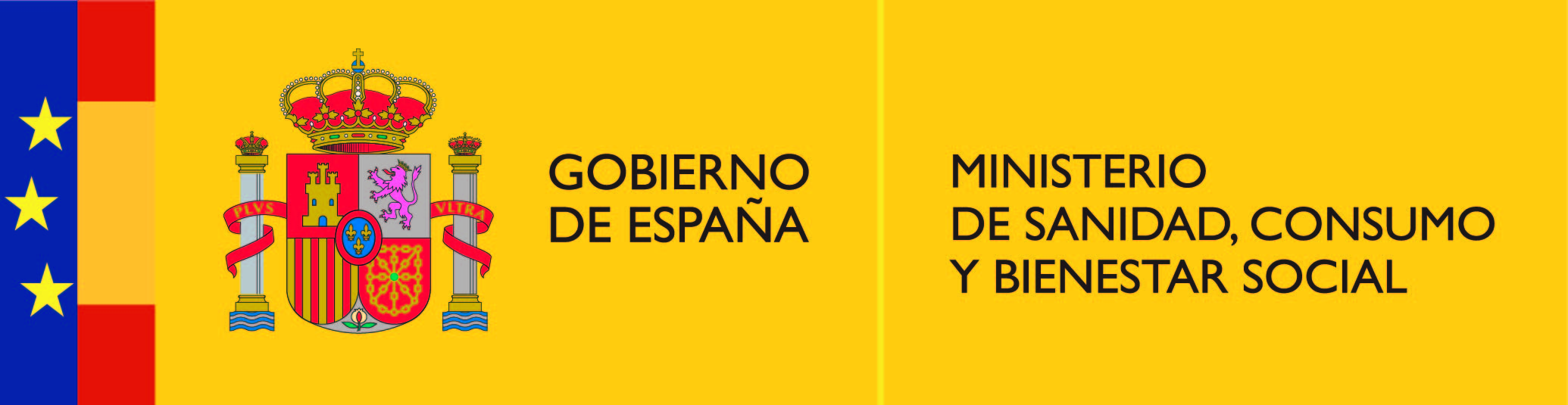 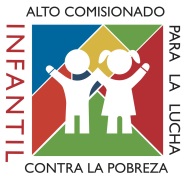 El Presupuesto del MSCBS se incrementa casi un 41%
Ascenderá a 3.133,56 M, repartidos así:  

Sanidad y Consumo: 364,87 M (↑ 9,3%)

Servicios Sociales: 2.716,49 M (↑ 47,4%)

Servicios generales: 52,19 M (↑ 5,3%).
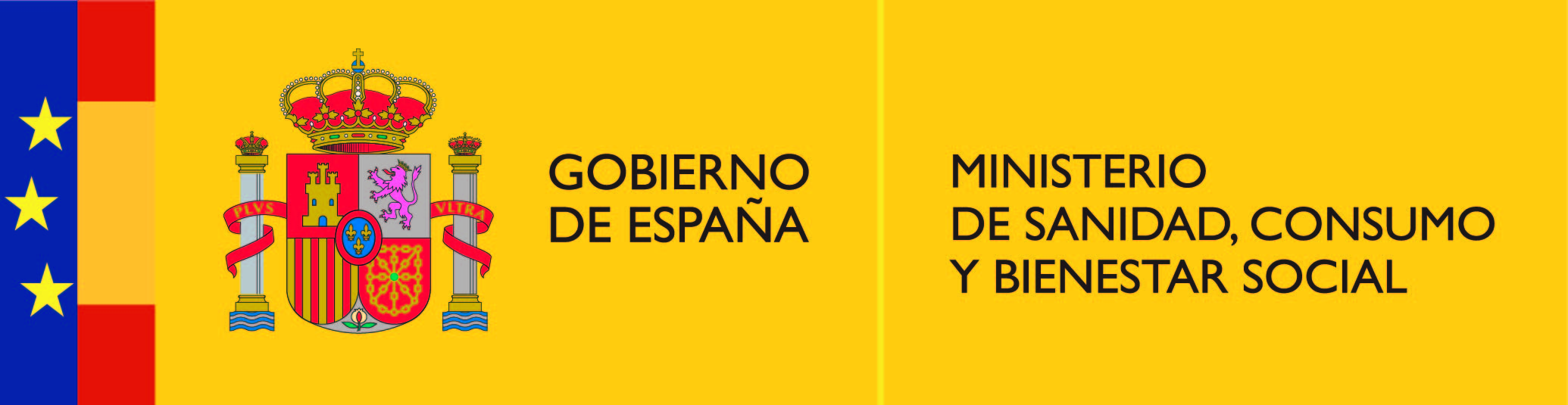 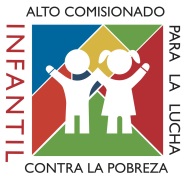 Sanidad y Consumo
3
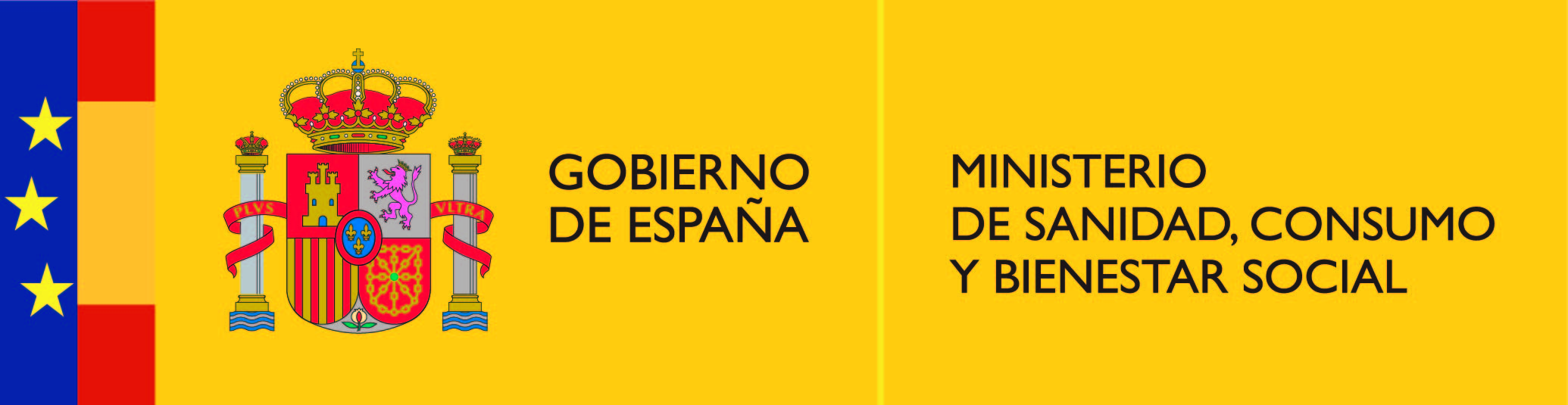 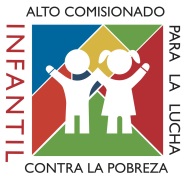 Razones por las que se eliminan progresivamente los “copagos”
El copago establecido en 2012:
Dificultó a 2,1M de personas anualmente la retirada de sus medicamentos (CIS). 
Empeoró la adherencia a los tratamientos (SESPAS).
Aumentó un 40% el gasto familiar en medicamentos, con un fuerte impacto en hogares con menos recursos (EPF).
Disminuyó el impacto redistributivo del SNS.

POR ELLO, 
Se suprime el “copago” farmacéutico para las siguientes personas y a quien tienen a cargo:
Pensionistas con rentas inferiores a 11.200 euros anuales. 
Personas perceptoras de las prestaciones económicas de la Seguridad Social por hijo a cargo.
Beneficiará a más de 7,8 M de personas.
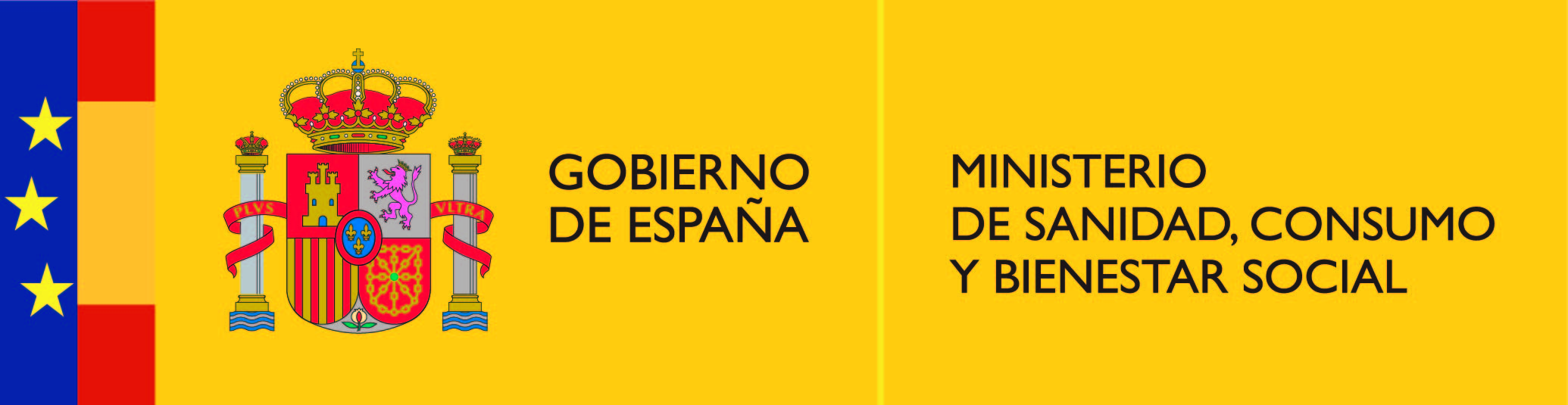 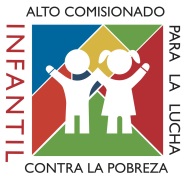 Además, en Sanidad y Consumo
22M para INGESA, mejora de servicios sanitarios en Ceuta y Melilla (inversiones en infraestructuras y mejora de la prestación de servicios).

8M para la mejora de los sistemas de información y desarrollo de servicios digitales en el SNS.

1M más para los planes de prevención y control del SIDA y Enfermedades Transmisión Sexual.

400.000€ para el Instituto de Salud Carlos III.

2,1M para la Organización Nacional de Trasplantes.

13,4M para la DG de Consumo se integran en el presupuesto.
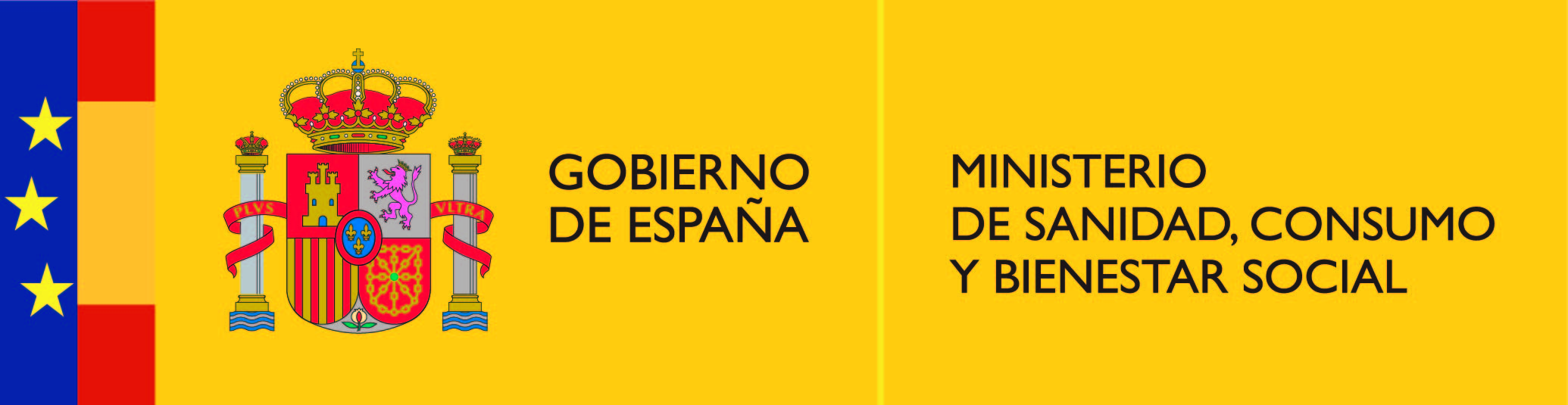 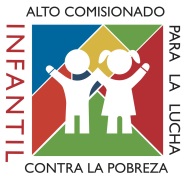 Servicios Sociales y Dependencia
6
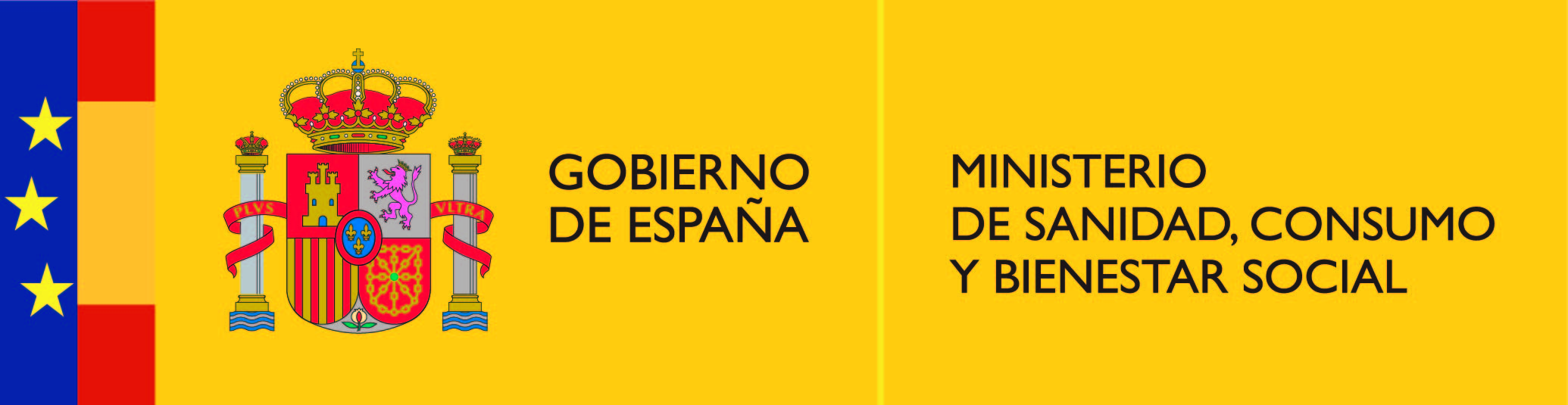 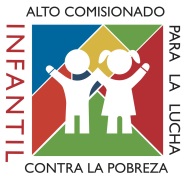 Razones por las que se incrementa el presupuesto para dependencia un 59,35%
Diagnóstico
Hay 1.304.312 personas con derecho a prestación. 
De ellas, 1.054.507 personas tienen reconocida su prestación (80,9% del total).
Pero hay 249.805 personas (19,2%) en “lista de espera”.
Además, en 2012 se eliminaron las cuotas a la Seguridad Social de cuidadores familiares, lo que afectó a 180.000 personas.

POR ELLO, 
El Gobierno incrementa su aportación a la dependencia en 831 millones (59,3% más), la mayor dotación al SAAD que así alcanzará los 2.231 millones.
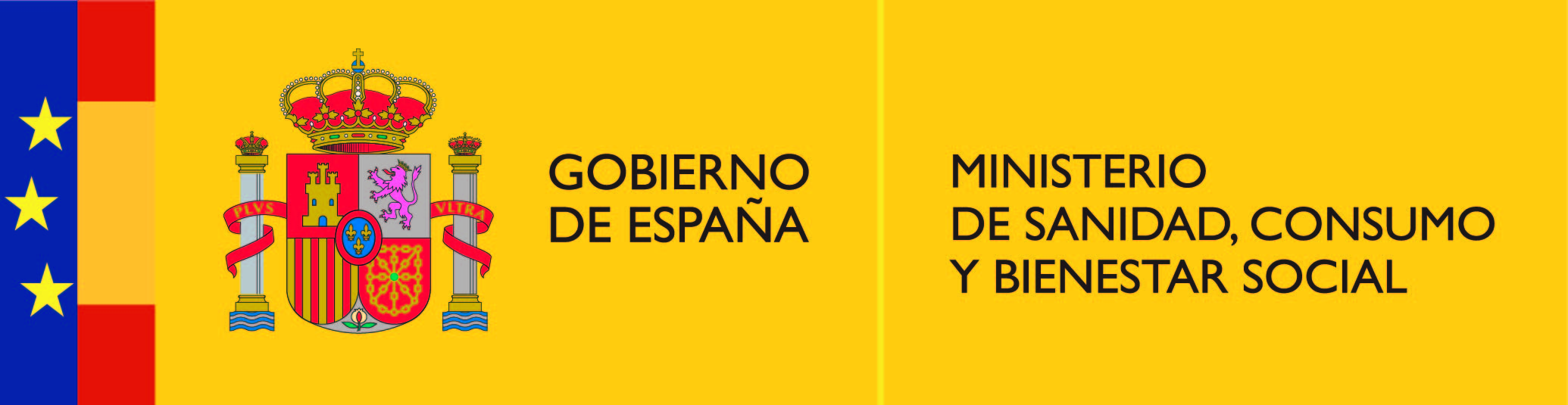 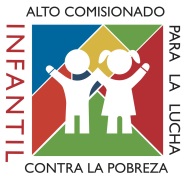 ¿Cómo se distribuyen los 830M adicionales? Se incrementa el nivel mínimo y recupera nivel acordado
Nivel Acordado
Incremento 31,7%
Se incrementa la aportación al N. Mínimo por parte del Estado central un 31,7%, 415M.
Se recupera la aportación al N. Acordado (100 M), suprimida por el Gobierno anterior.
La lista de espera de los casos más graves (grado II y III) se podrá reducir en un 75% ******
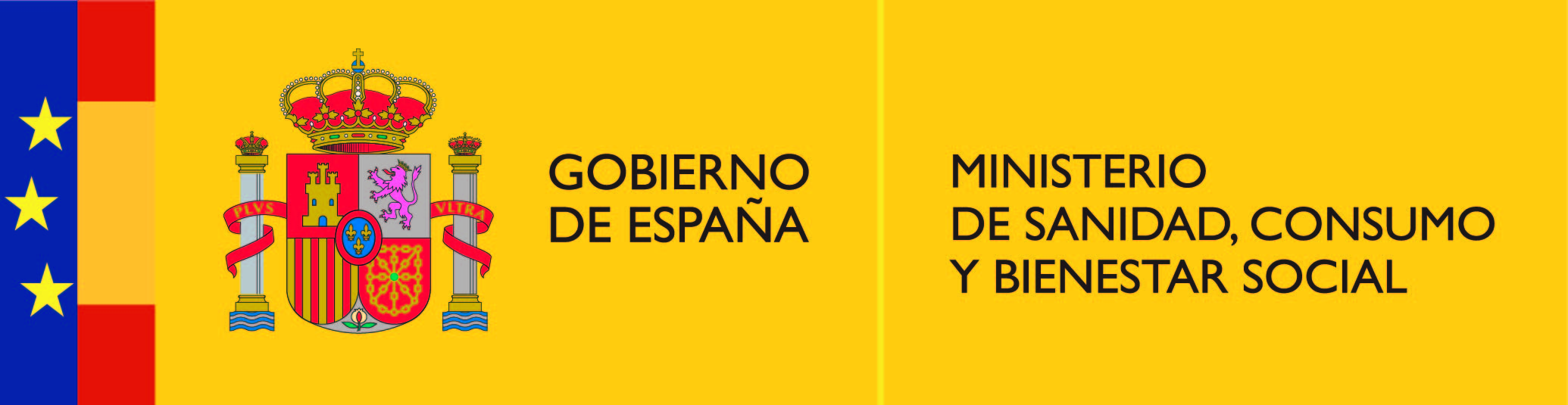 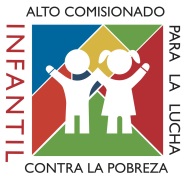 Recuperación de cuotas sociales de personas cuidadoras familiares
Es un reconocimiento a quienes cuidan de las personas en situación de dependencia, en su mayoría mujeres. 
Se estima que esta prestación beneficiará a cerca de 180.000 personas.
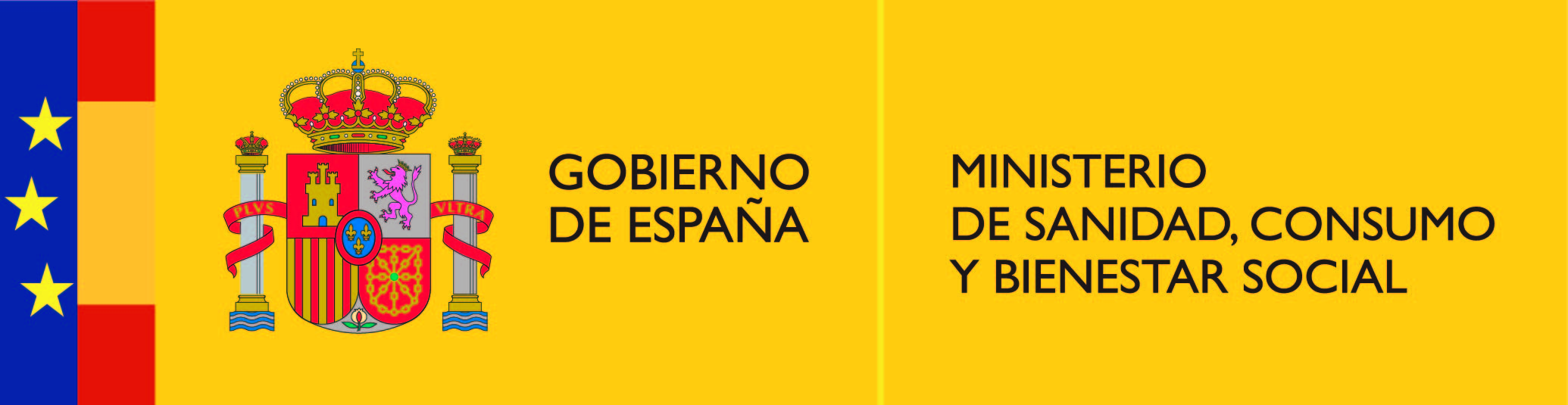 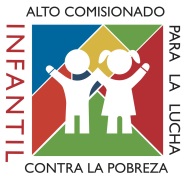 Además en Servicios Sociales
Políticas de Juventud
Se incrementa el presupuesto del INJUVE en 9M (↑ 27,6%), principalmente para financiar el Programa de Cuerpo Europeo de Solidaridad y el Plan de Choque por el Empleo Joven 2019-2022.
Talidomida
Nuevas ayudas para afectados
Presupuesto para Menores Extranjeros No Acompañados: 30M. 
Plan de Desarrollo Gitano se incrementa en 600.000€ (↑146%).
Real Patronato de Discapacidad
4M para desarrollar programas de mejora de condiciones educativas de las personas con discapacidad (procedentes de depósitos bancarios abandonados).
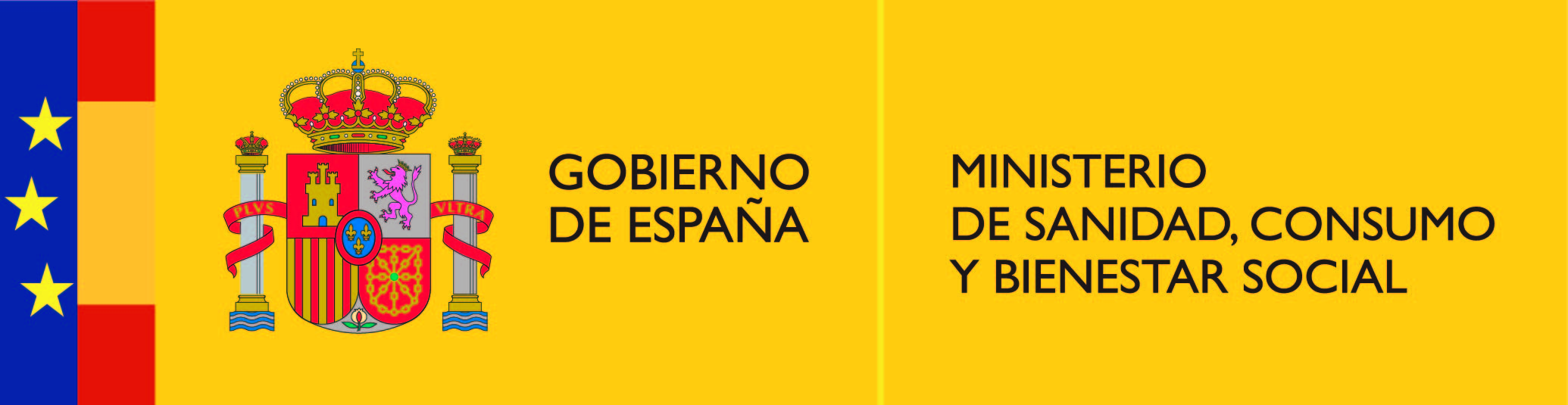 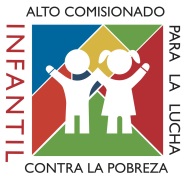 Financiación y profesionales para Sanidad y Bienestar Social
Se incrementa la financiación autonómica en 6.487M (un 6,4% más), parte de la cual se destinará a Sanidad 
Los PGE incrementan los salarios de los empleados públicos y, por tanto, del personal sanitario y de servicios sociales en un 2,25%, más un complemento variable derivado del incremento del PIB. 

Así los PGE permiten que todas las CCAA
 fortalezcan sus sistemas y plantillas en Sanidad y 
Servicios Sociales y Dependencia
11
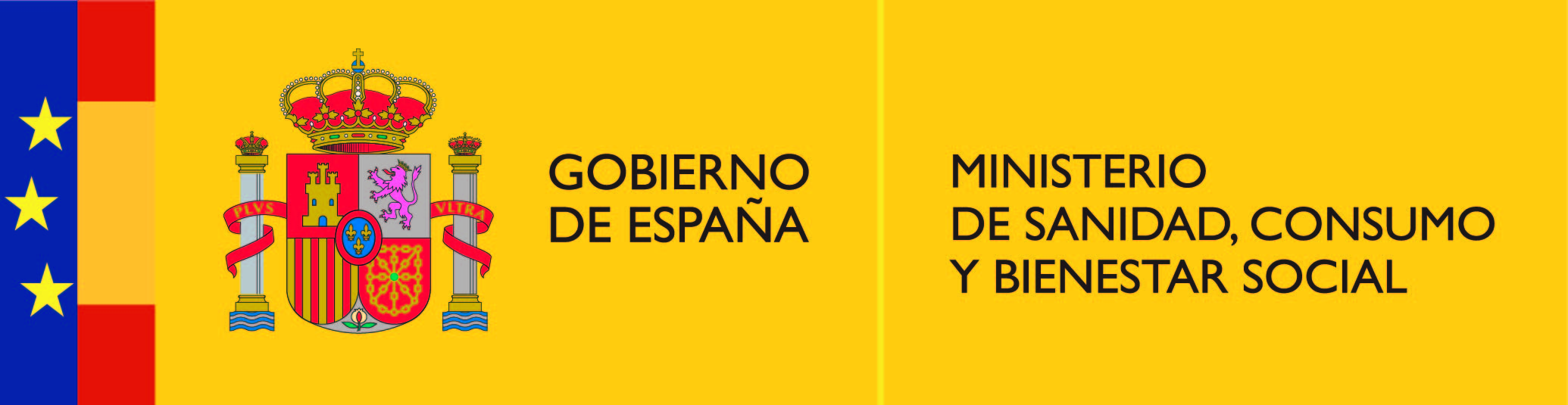 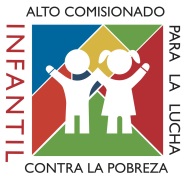 Alto Comisionado para la lucha contra la Pobreza InfantilUnos PGE centrados en la Infancia
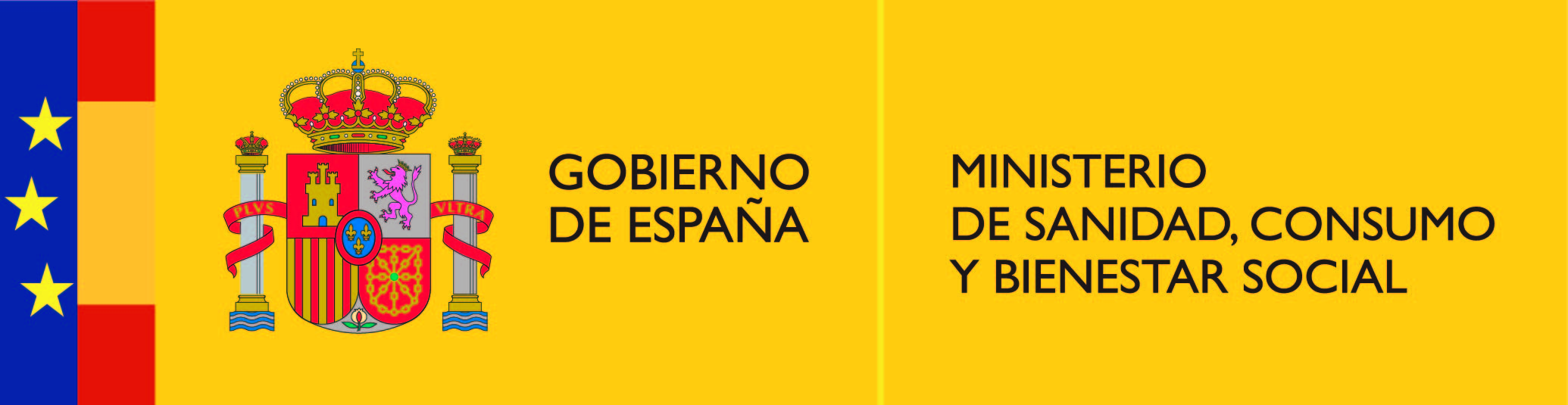 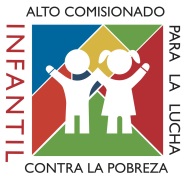 Aumentos Prestación por hijo a cargo (I)
Problema de partida: 
Tasas muy elevadas de riesgo de pobreza infantil (29,7% Eurostat)
En particular de pobreza severa, desproporcionadas e injustificables en un país con el nivel de desarrollo económico e institucional de España
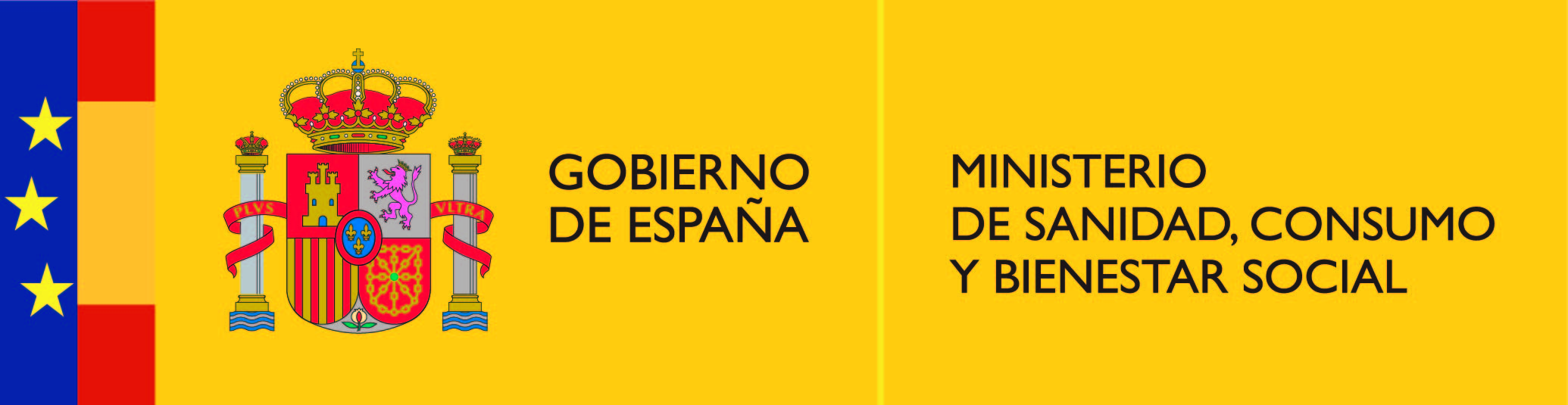 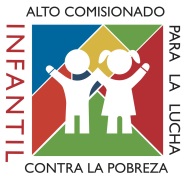 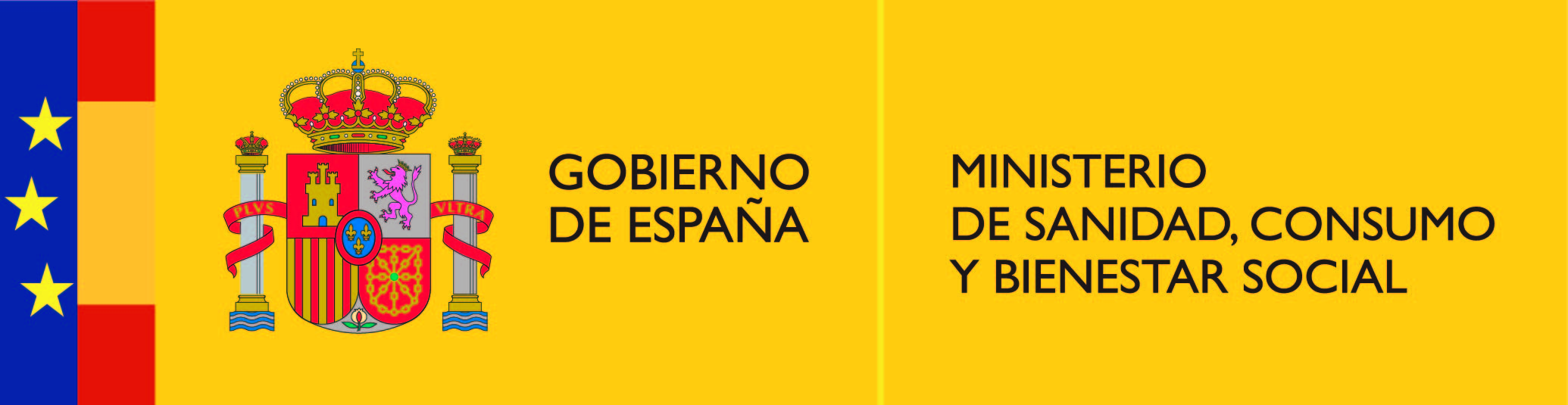 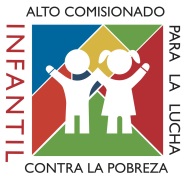 Aumentos Prestación por hijo a cargo (II)
Medidas en los PGE 2019: 
Inician el despliegue gradual del Ingreso Mínimo Vital, con el aumento de la prestación por hijo a cargo (sin discapacidad), incrementando su cuantía en:
101% para los menores en pobreza severa, que pasarán de percibir 291 €, a 588 € por hijo/menor a cargo
17% para el resto de beneficiarios, que pasarán de 291 €, a 341 € por hijo/menor a cargo
Impacto estimado: 
Se beneficiarán del aumento a 341 € todos los perceptores (1.263.000)
De ellos, hasta 700.000 podrán ver aumentada la prestación a 588 €
Esto producirá una reducción de la pobreza severa de un 12% (aprox. 82.000 menores saldrían de pobreza severa)
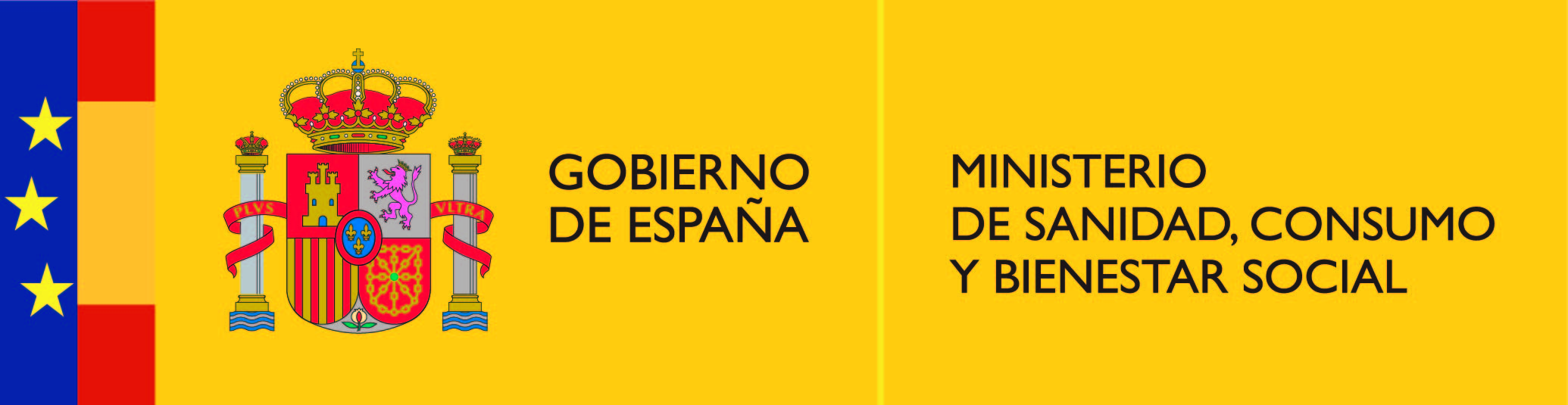 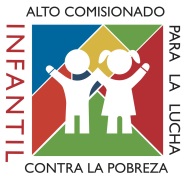 Nuevos umbrales para determinar beneficiarios de la prestación de 588 € euros
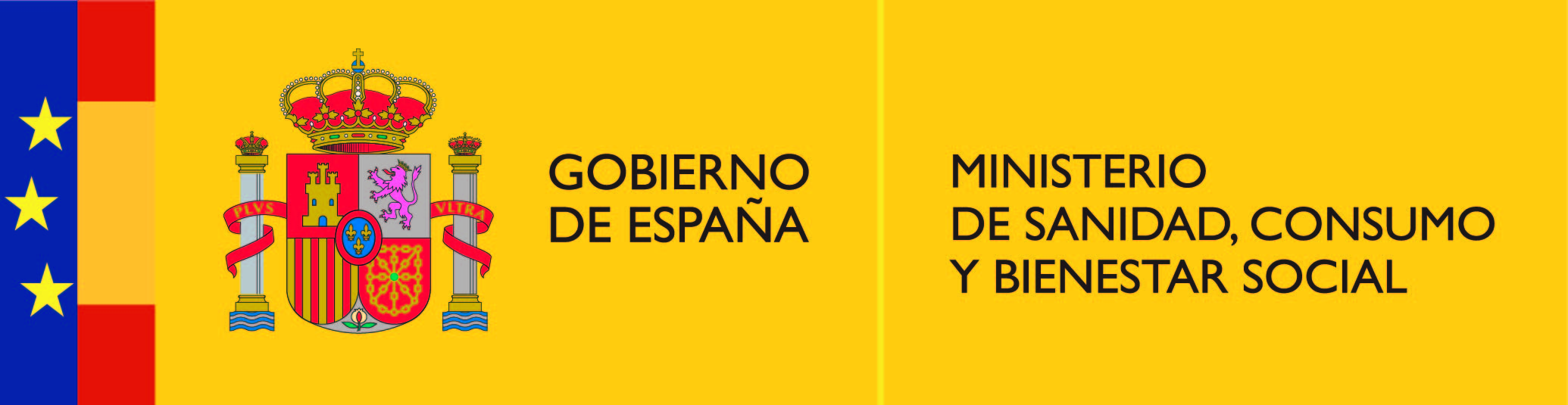 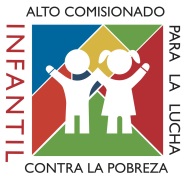 Programa VECA
Medidas en los PGE 2019: 
Incremento 25 M € en la Partida para Protección a la Familia y Atención a la Pobreza Infantil del Plan Concertado de Servicios Sociales
Destinados a ayudas, entre otras, para comedor para familias en riesgo de exclusión social
Impacto esperado: 
Financiar programas de actuación como el Programa VECA, de ocio inclusivo vacacional que está destinado a luchar contra el ‘olvido vacacional’ que afecta de diferencialmente a menores en función de los recursos económicos de sus familias
Garantía alimentación adecuada, completa y equilibrada durante el periodo estival para aquellos menores en riesgo de exclusión, como parte del VECA, y resto del año para menores en riesgo de exclusión
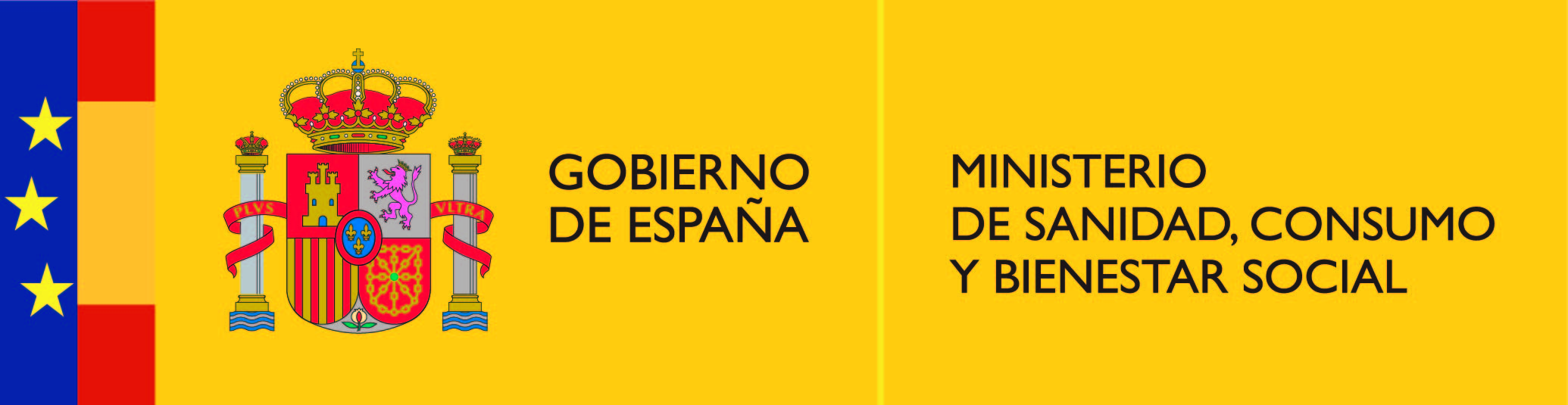 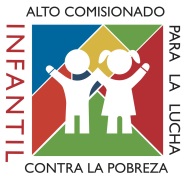 Otras medidas para infancia en situación vulnerable
50 millones € para material escolar gratuito en las etapas obligatorias 
Estos fondos los gestionan las CCAA que disponen de ayudas para material escolar. 
2. 30 millones para atención a los MENAs
3.  Exención de copago farmacéutica para integrantes de familias con prestación por hijo a cargo (impacto estimado en 88,5 millones €)
4. 150 millones € más para becas para el curso escolar 2019/2020
5. 30 millones € para promover la universalización de la escuela entre los 0 y 3 años
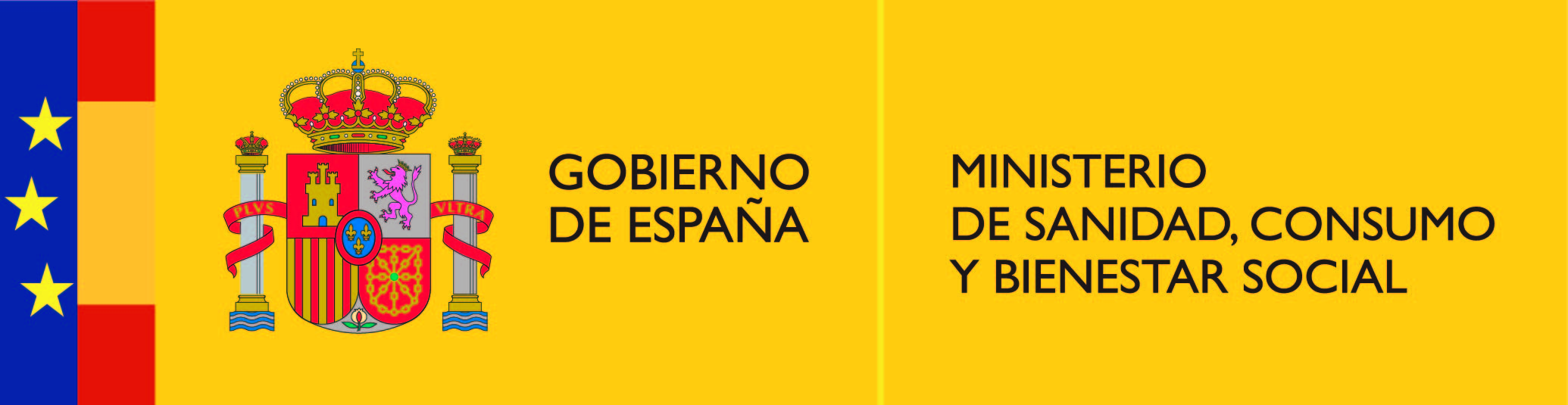 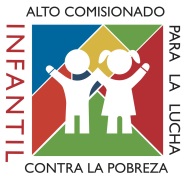 GRACIAS por su atención